Gruppövning 1
Modul 2: Förbered arbetet
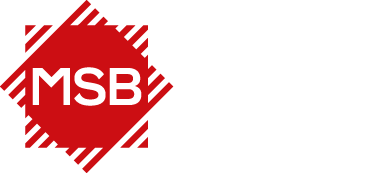 Övning
Moment
Diskutera kring förberedelser som kan göras inom er organisation
Förbered arbetet
Stödfrågor för uppgiften:
Hur får vi mandat? 
Hur kan vi få organisationen att förstå nyttan med arbetet?
Finns det personer eller roller som är viktiga att involvera?
Finns det befintliga processer vi kan knyta an till?
Hur kan vi skapa mervärde för organisationen och våra verksamheter?
Vilken befintlig information kan ni använda i arbetet?
15 minuter
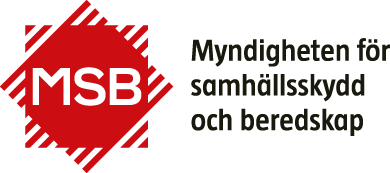 [Speaker Notes: För momentet: förbered arbetet har vi den här uppgiften som går ut på att diskutera kring förberedelser som kan göras inom er organisation. 

Stödfrågor som ni kan diskutera är:
Hur får vi mandat? 
Hur kan vi få organisationen att förstå nyttan med arbetet?
Finns det personer eller roller som är viktiga att involvera?
Finns det befintliga processer vi kan knyta an till?
Hur kan vi skapa mervärde för organisationen och våra verksamheter?
Vilken befintlig information kan ni använda i arbetet?

Vi föreslår att ni diskuterar uppgiften i ca 15 minuter.]